Full electric field tuning of the nonreciprocal and nonlinear charge transport in massive chiral Fermions with trigonal warping
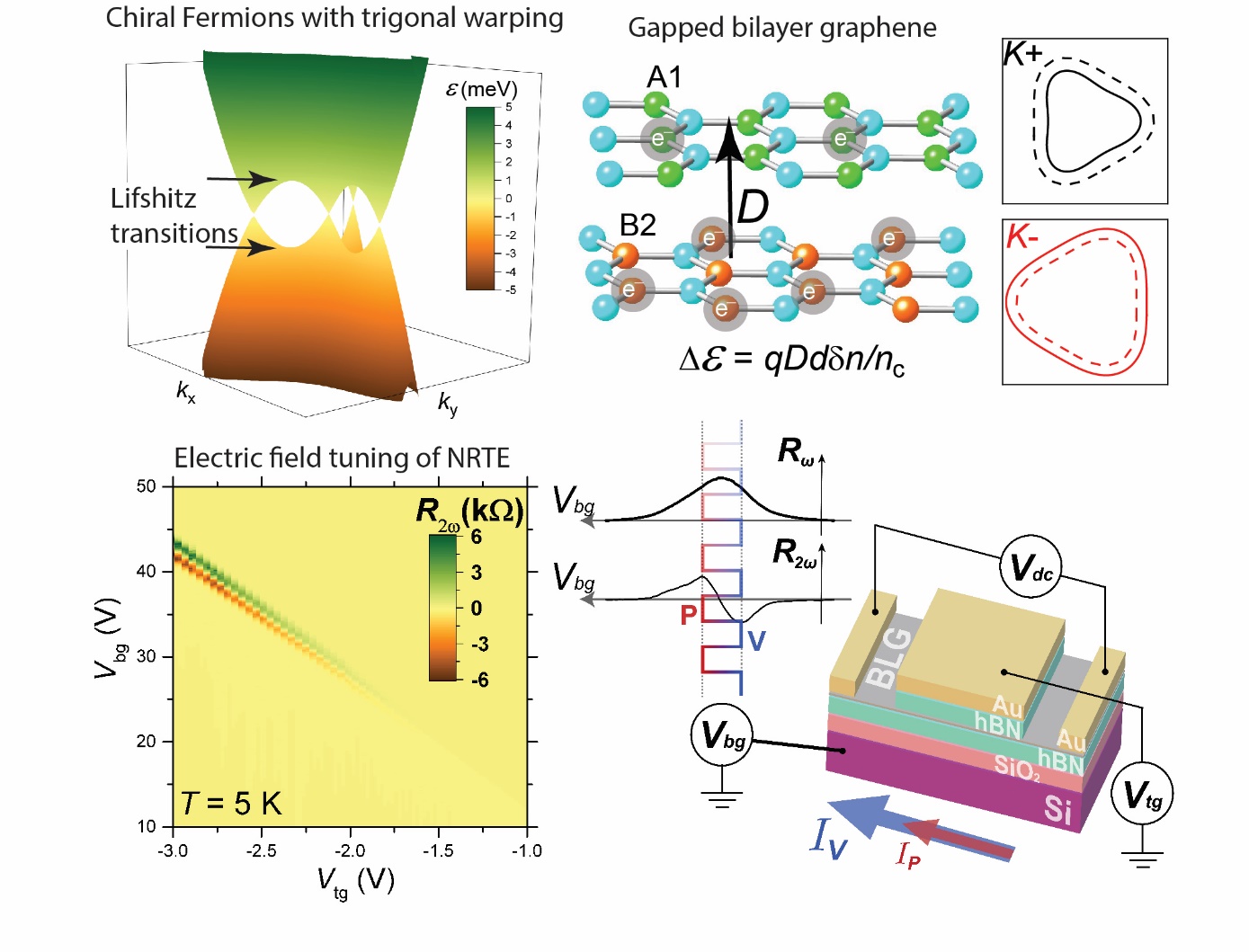 全電場調控非線性及不可逆的電荷輸運效應
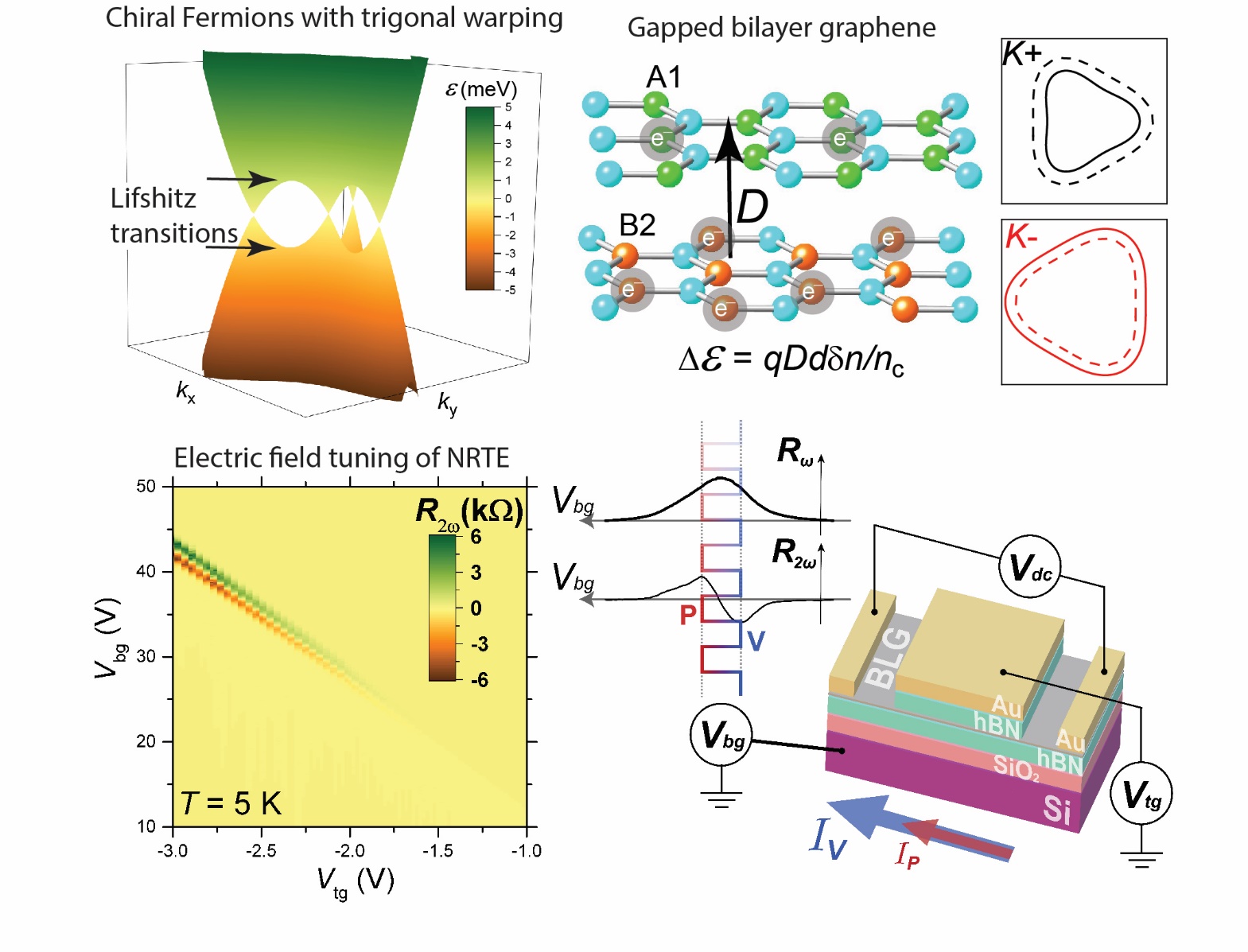 近期固態物理領域一重要的議題為非中心對稱物質系統的非線性及不可逆的電荷輸運效應(NRTE)，進而產生獨特的單一物質相之整流效應。過去此效應相關的研究報導多數須仰賴外加磁場以達到NRTE，然而最近李偉立博士研究團隊在雙柵極雙原子層石墨烯(BLG)中，實驗驗證了於零磁場環境下的全電場調控NRTE，模擬計算顯示此現象與BLG螺旋性費米子能帶具有三方扭曲性有直接關聯。此發現對於新興電子元件領域如valleytronics與 twistronics提供了未來可能運用方向。完整的研究報告已刊登於Phy. Rev. Research. 
(Phys. Rev. Research 3, 033160 (2021), link: https://link.aps.org/doi/10.1103/PhysRevResearch.3.033160)